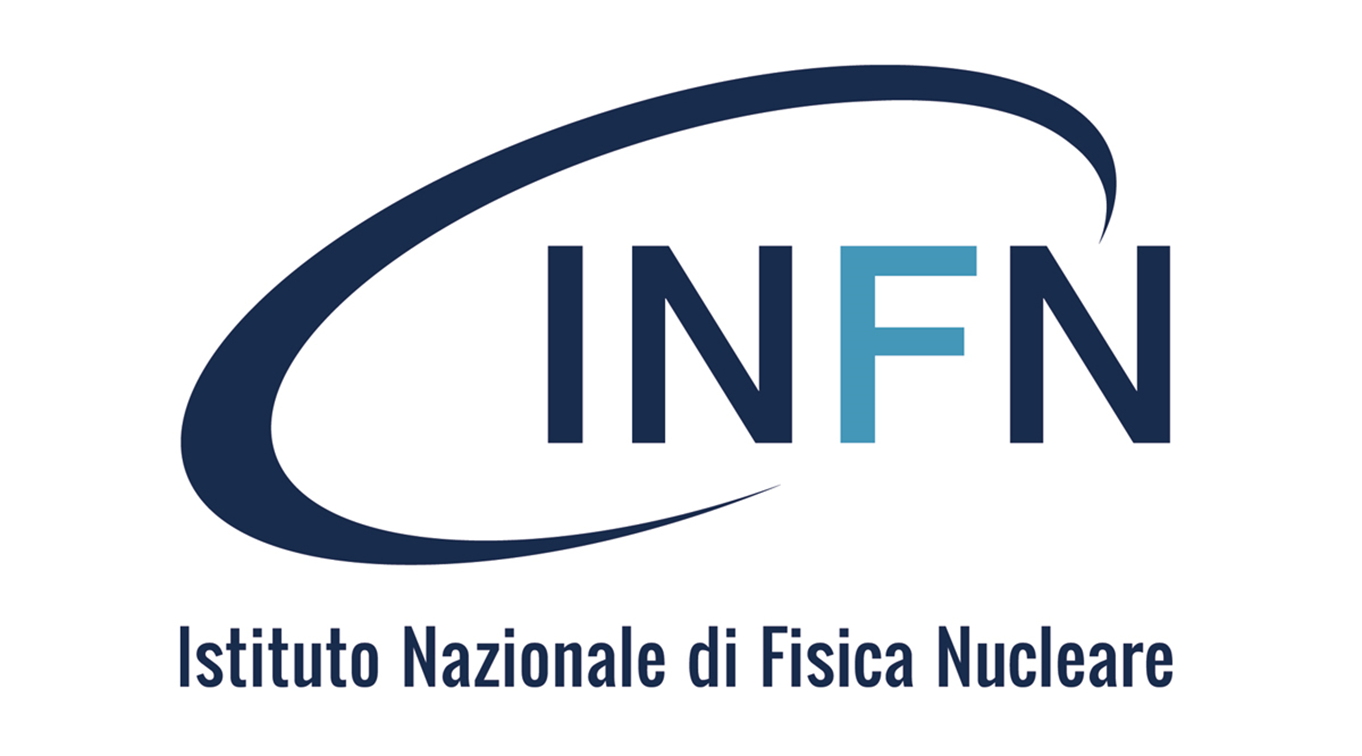 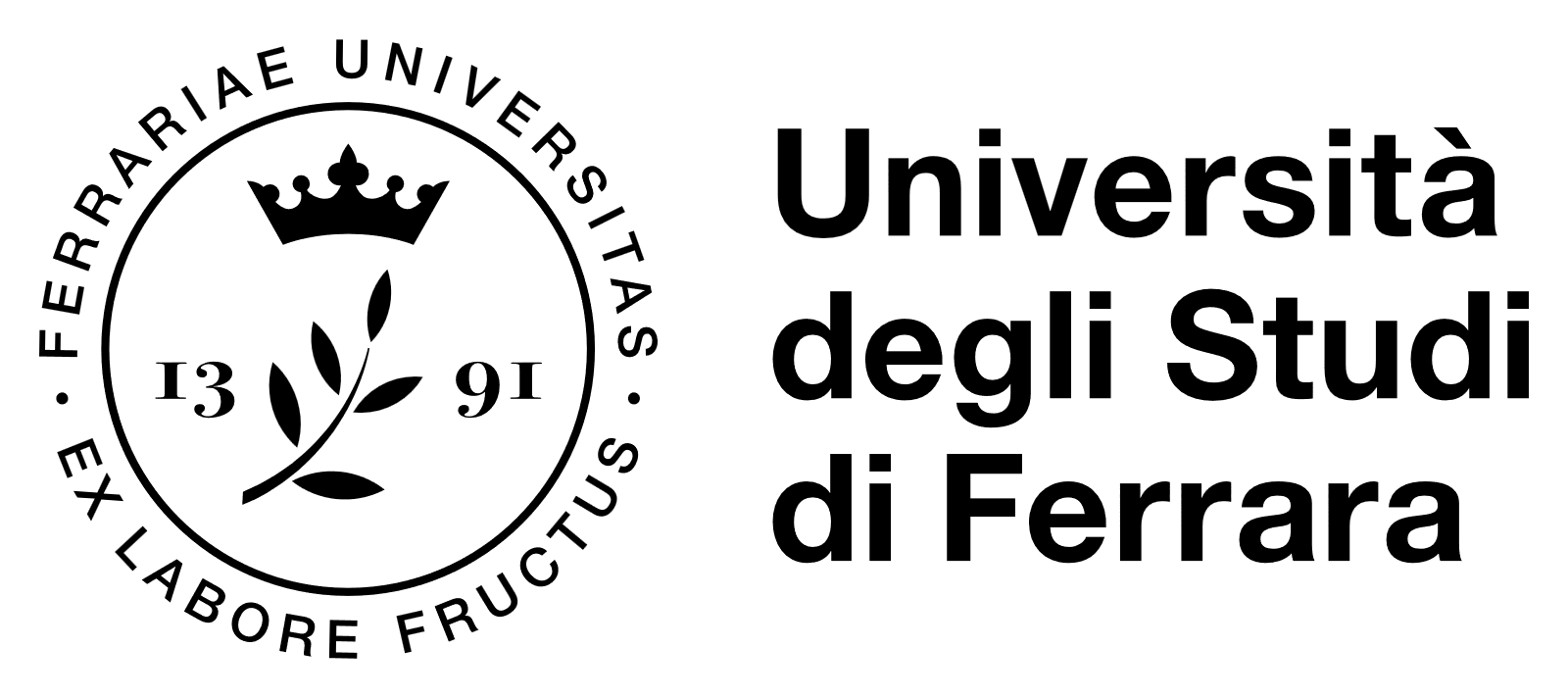 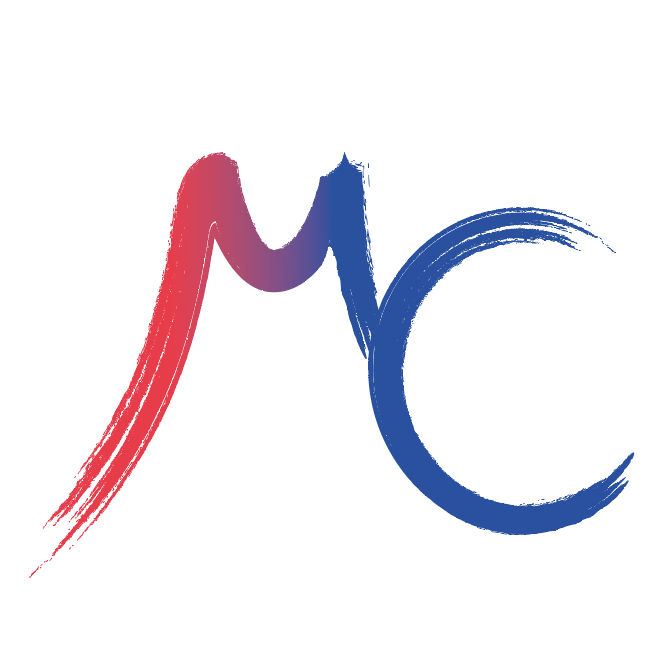 RD MUCOL
M. Romagnonirmgmrc@unife.it
Colliders high energy frontier
The evolution of high energy collider have exploited electron (positron), proton (anti-proton)
Electron/positron:
Circular Collider: limit on maximum energy (FCCee, CCC)
Linear Collider: single pass acceleration and single collision (ILC, CLIC) 
Hadron :
Particle Internal structure: Ecm divided between partons (LHC,FCC-hh)
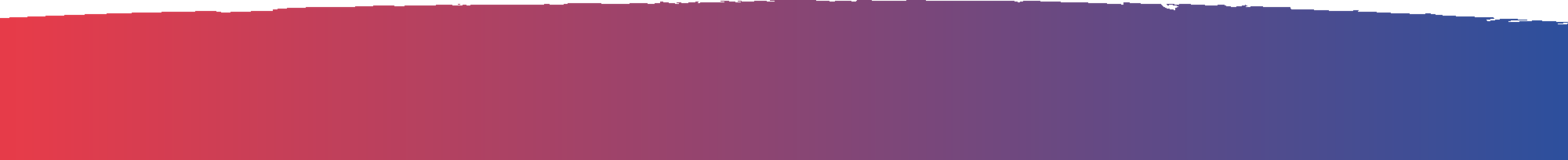 Using heavier fundamental particles such as  Muon can overcome limitations of both e-/e+ and hadronic machines
2
6/18/2025
Muon Collider
Being more massive than electrons (positrons) radiation losses are reduced by a factor 109  

Being fundamental particle, all Ecm energy available in collision

High potential for physics studies and efficient luminosity vs energy scaling 

More compact collider wrt hadron and e+/e- case
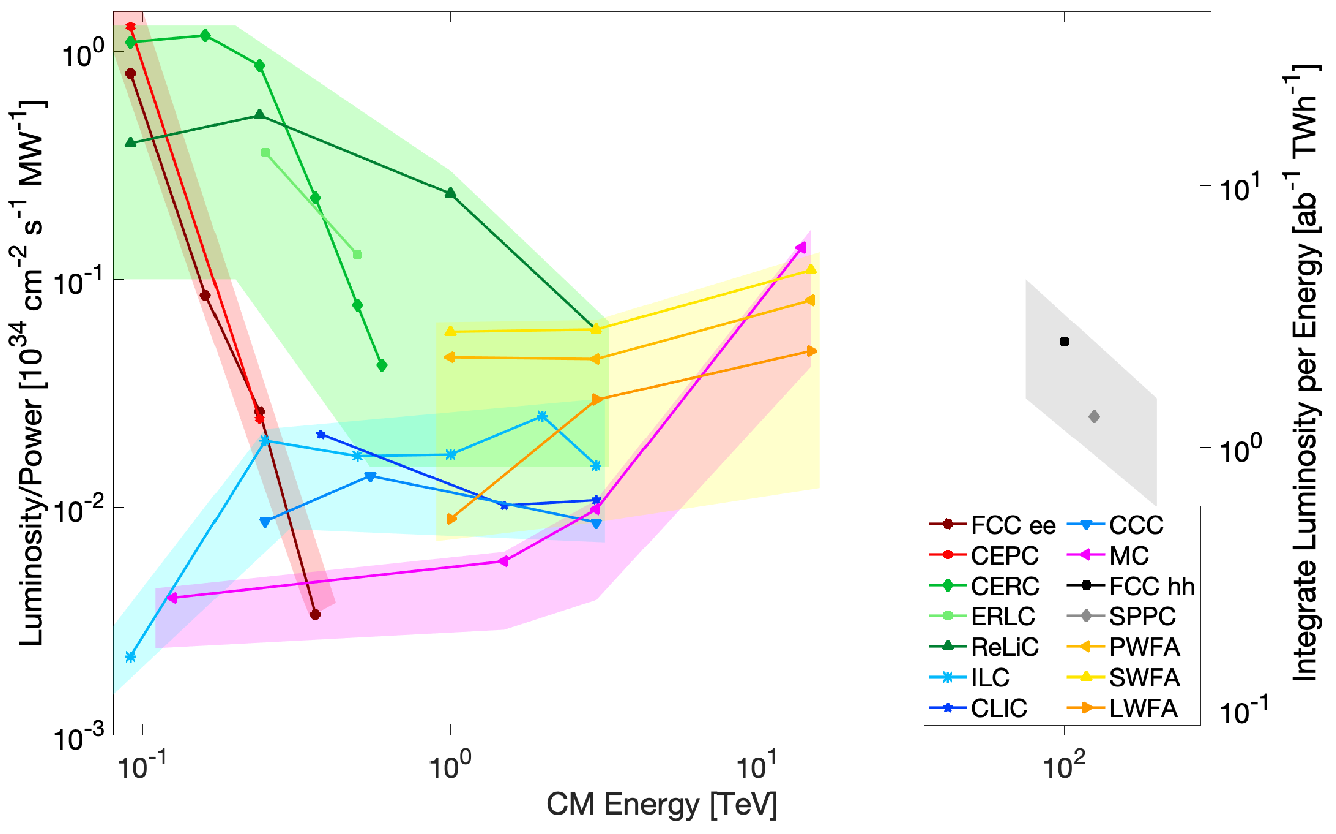 Thomas Roser et al., Report of the Snowmass 2021 Collider Implementation Task Force
3
6/18/2025
Muon Collider Schematic
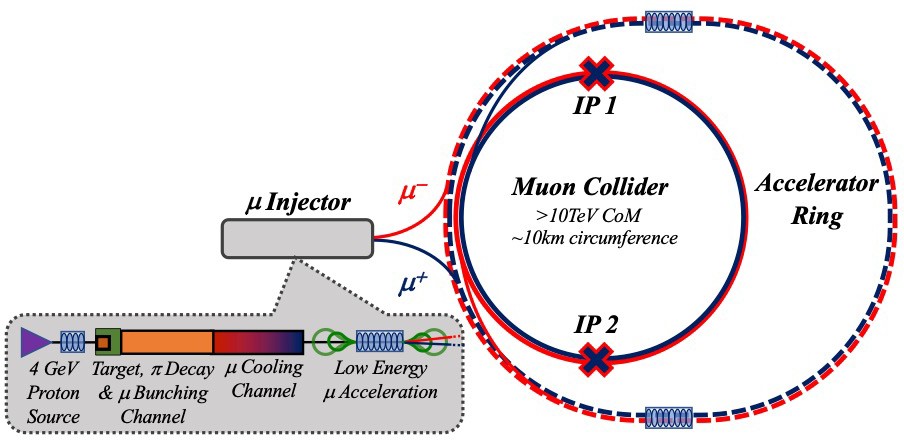 First stage at Ecm= 3TeV, followed by a scale up to  Ecm=10TeV (only collider ring not re-usable)
Footprint ~30km circumference
4
6/18/2025
Beam Collimation with bent crystals
Bent crystal are powerful tool to deflect high energy particles

Test at LHC proved effectiveness at TeV scale for positive particles

Can muon in a future muon collider be efficiently deflected by bent crystal?
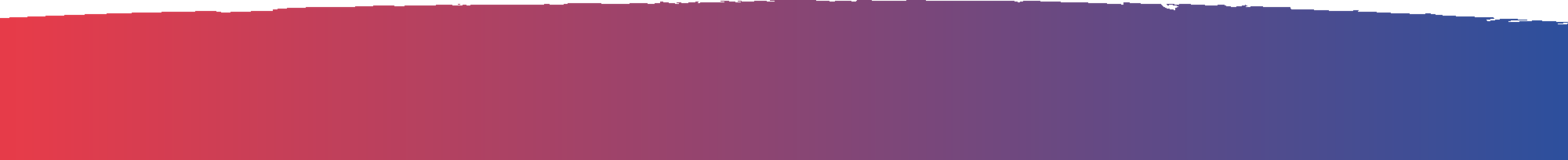 NEW CHALLENGE: STEERING OF NEGATIVE PARTICLE
5
6/18/2025
9
May 29, 2024	Laura Bandiera, INFN Ferrara
Negative particle steering
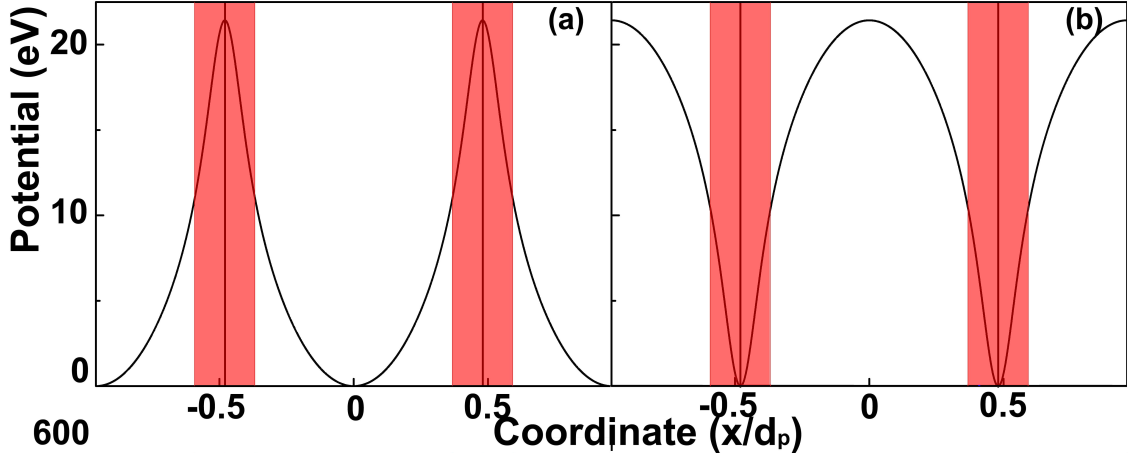 Planar channeling is significantly less efficient for negative particles, as incoherent scattering with atomic nuclei is enhanced instead of being suppressed. 

Axial Stochastic Deflection was first proposed by А.А. Greenenko and N.F. Shul’ga in 1991 
Experimentally observed by H8-RD22/UA9 collaboration at CERN in 2008 for protons and in 2009 for π– mesons
The mechanism involve over-barrier motion: particles scattering converge stochastically along the axis direction. Efficient for both positive and negative particles
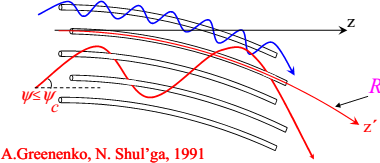 6
6/18/2025
Axial Stochastic Deflection and Planar channeling
Negative particles in planar channeling exploit weaker potential and more incoherent nuclear scattering wrt positive case
Stochastic axial deflection has the potential to steer efficiently both negative and positive particles 
Maximum deflection angle scale with different power law:         E-0.075 (planar) vs E-0.25 (axial)
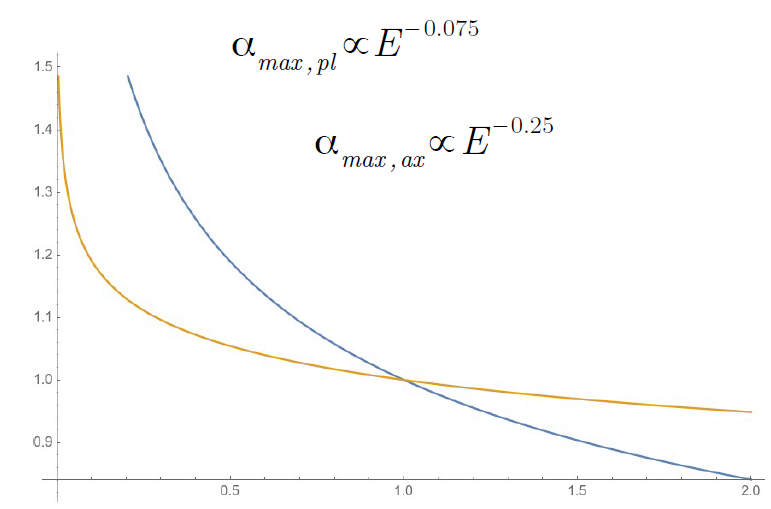 7
6/18/2025
Comparison of planar and axial stochastic deflection at 1 TeV
A large simulation campaign has been carried out with both muon and anti-muon of 1 TeV/c momentum

Optimal radius of curvature has been obtained for deflection angles from 2 μrad up to 200 μrad

Cases for 200μrad, 50μrad are presented as example in this work
8
6/18/2025
Large angle deflection μ- (200μrad)
(111) plane
<110> axis
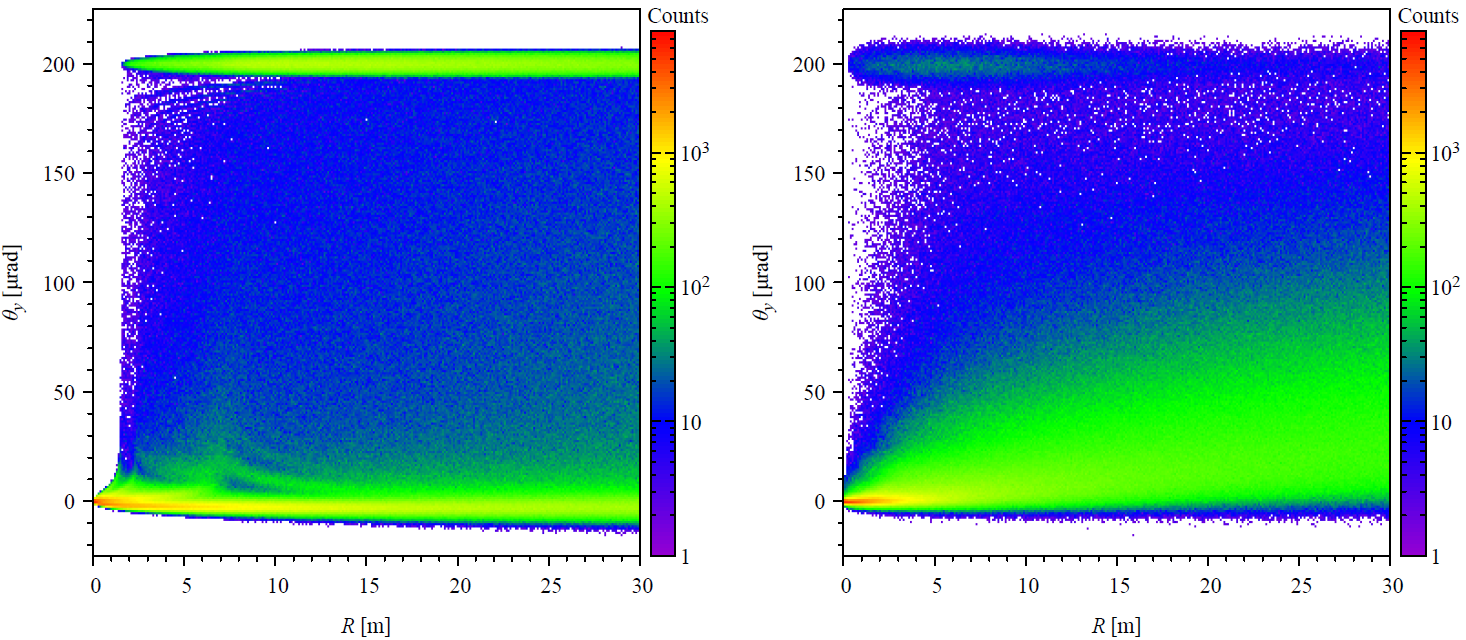 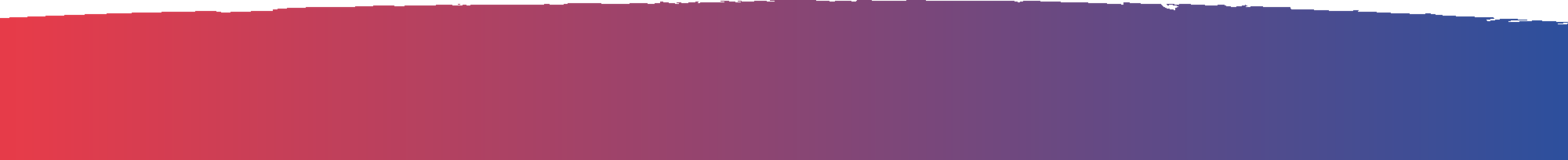 Courtesy of I. Kyryllin
Better single pass efficiency with planar channeling
Optimal radius of curvature for R ~6-7m
9
6/18/2025
Large angle deflection μ+ (200μrad)
(111) plane
<110> axis
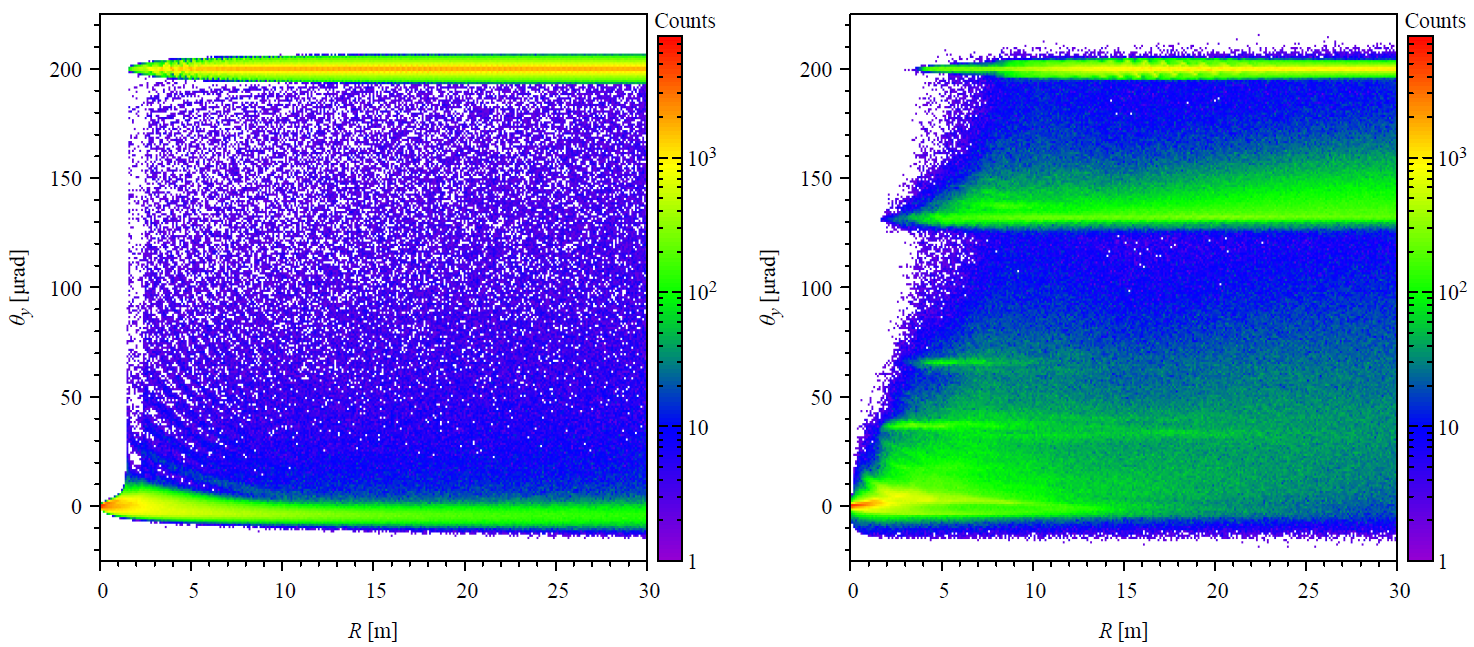 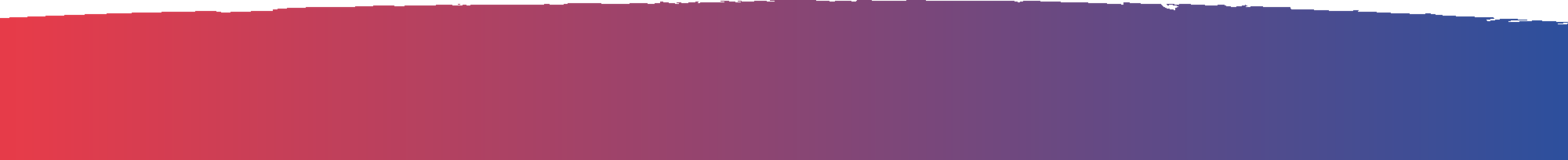 Courtesy of I. Kyryllin
Better single pass efficiency with planar channeling
Optimal R between 15-20m
10
6/18/2025
Small angle deflection μ- (50μrad)
(111) plane
<110> axis
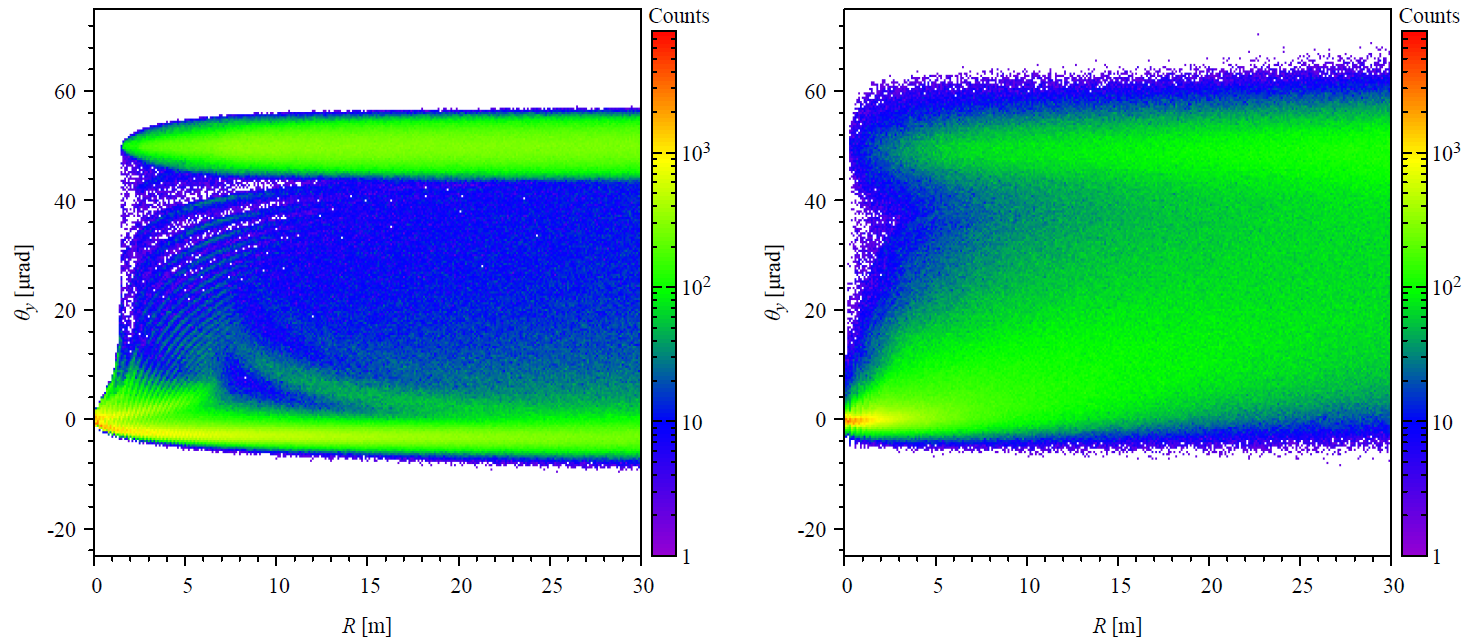 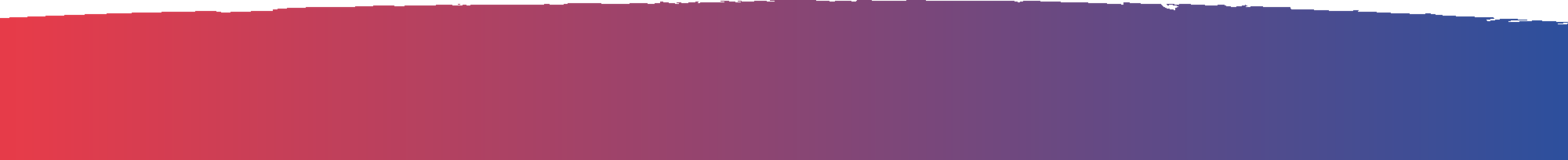 Courtesy of I. Kyryllin
Better single pass efficiency with planar channeling
Optimal R between 20-25m
11
6/18/2025
Small angle deflection μ+ (50μrad)
(111) plane
<110> axis
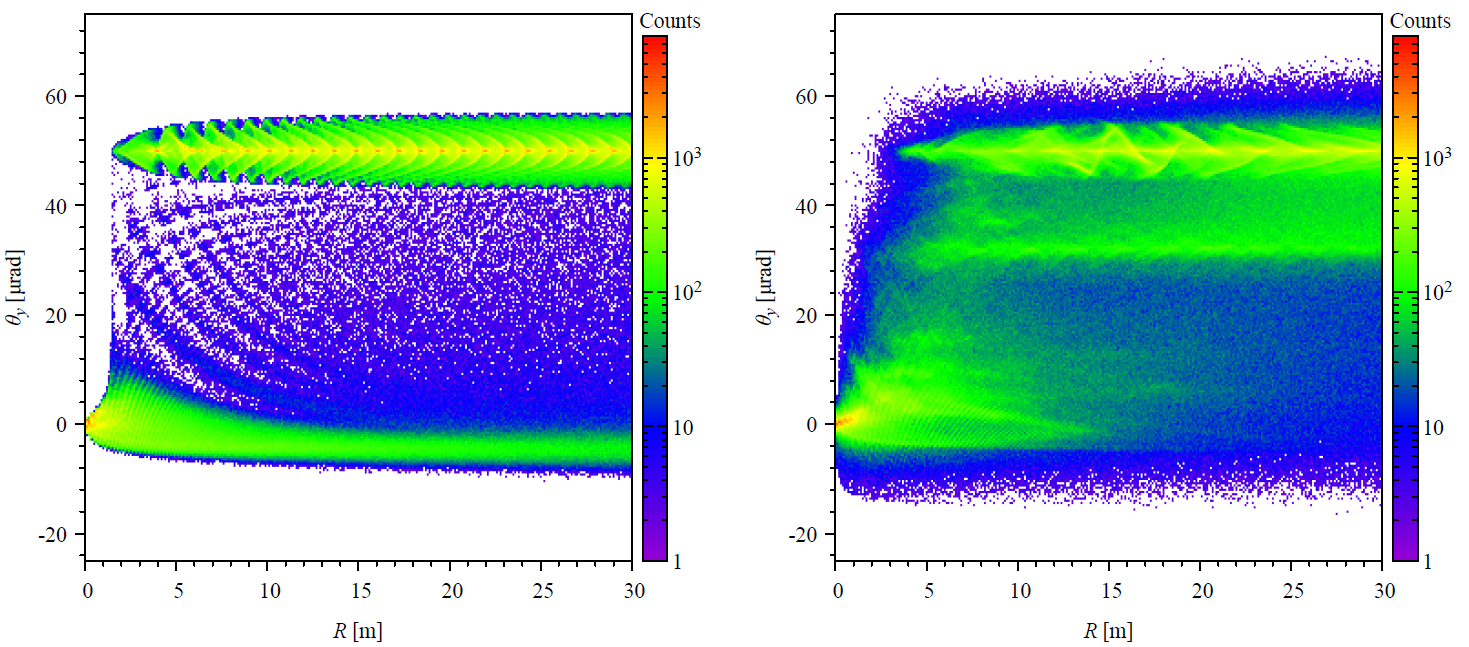 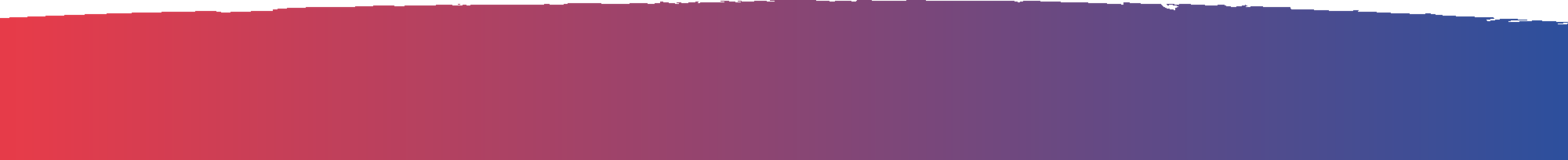 Courtesy of I. Kyryllin
Better single pass efficiency with planar channeling
Optimal R between 15-20m
12
6/18/2025
Planar vs Axial
PLANAR CASE
AXIAL CASE
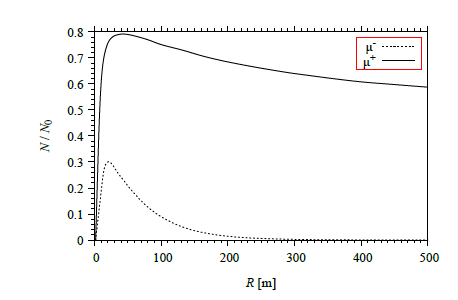 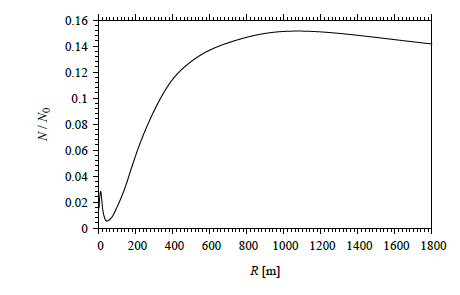 https://doi.org/10.1016/j.nima.2025.170385
13
6/18/2025
Next year
Study on other coherent effect for primary beam AND beam induced background (incoherent pairs)

Collaboration with testbeam of other groups (sj)

No services required
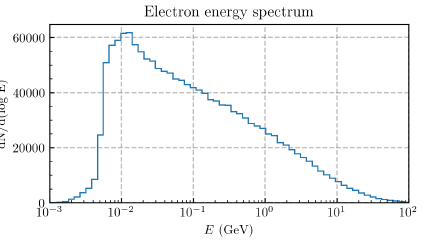 14
6/18/2025